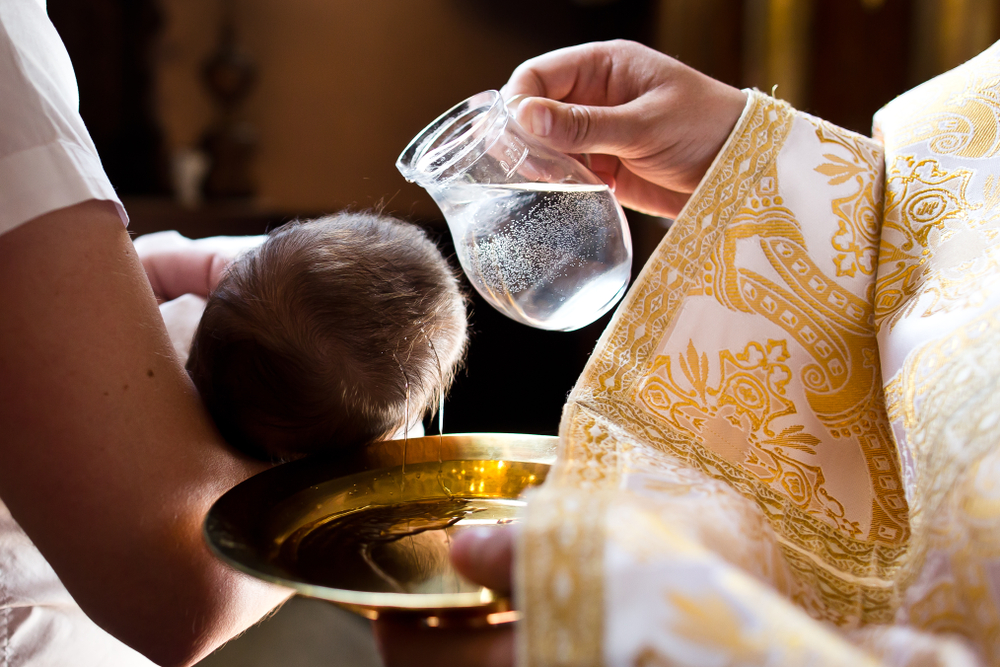 Křest
Křesťanská iniciace
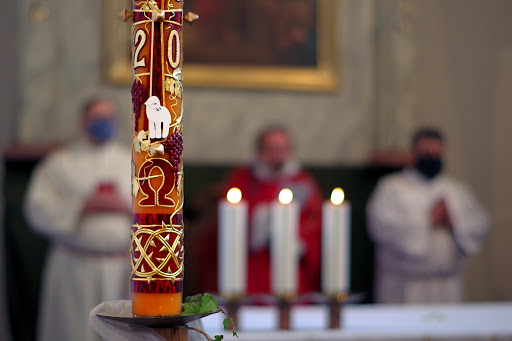 Křestní obřad
Přivítání dítěte 
Znamení kříže
Bohoslužba slova 
Přímluvy
Exorcizační modlitba
Slavnost křtu 
Žehnání vody
Immersio vs infusio
Výkladové obřady
Pomazání křižmem
Bílé roucho
Křestní svíce
Obřad Effata
mystagogie
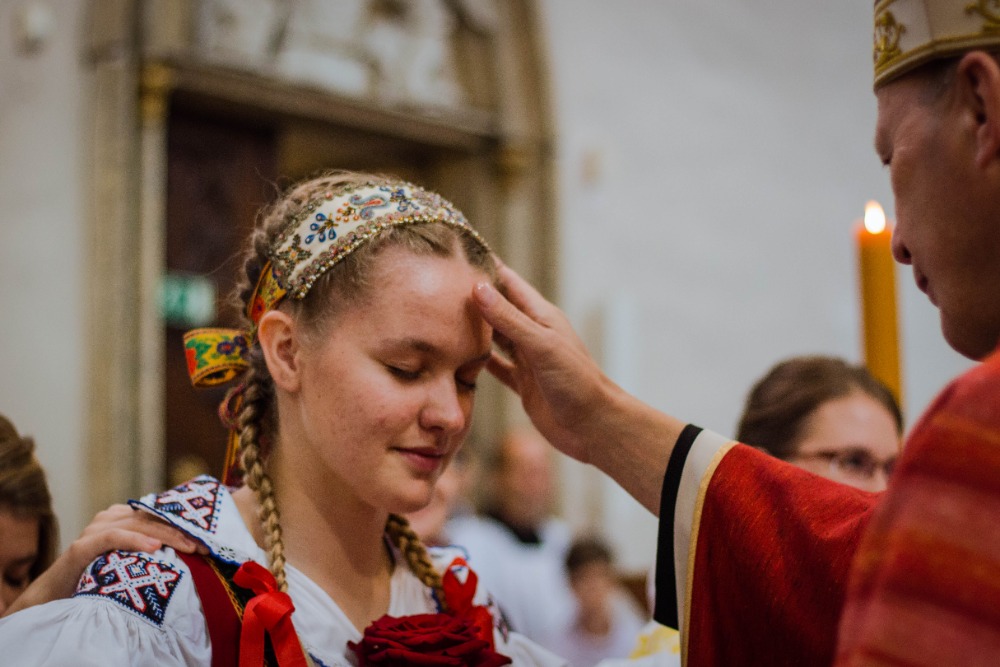 biřmování
Confirmatio
Udílení Ducha svatého
„ Nepopírám, že je v církvi obvyklé, aby biskup cestoval za těmi, které kněží a jáhni pokřtili někde daleko od velikých měst. Cestuje za nimi proto, aby na ně vzkládal ruce a svolával na ně svatého Ducha.“  (Sv. Jeroným, 380 n.l.)
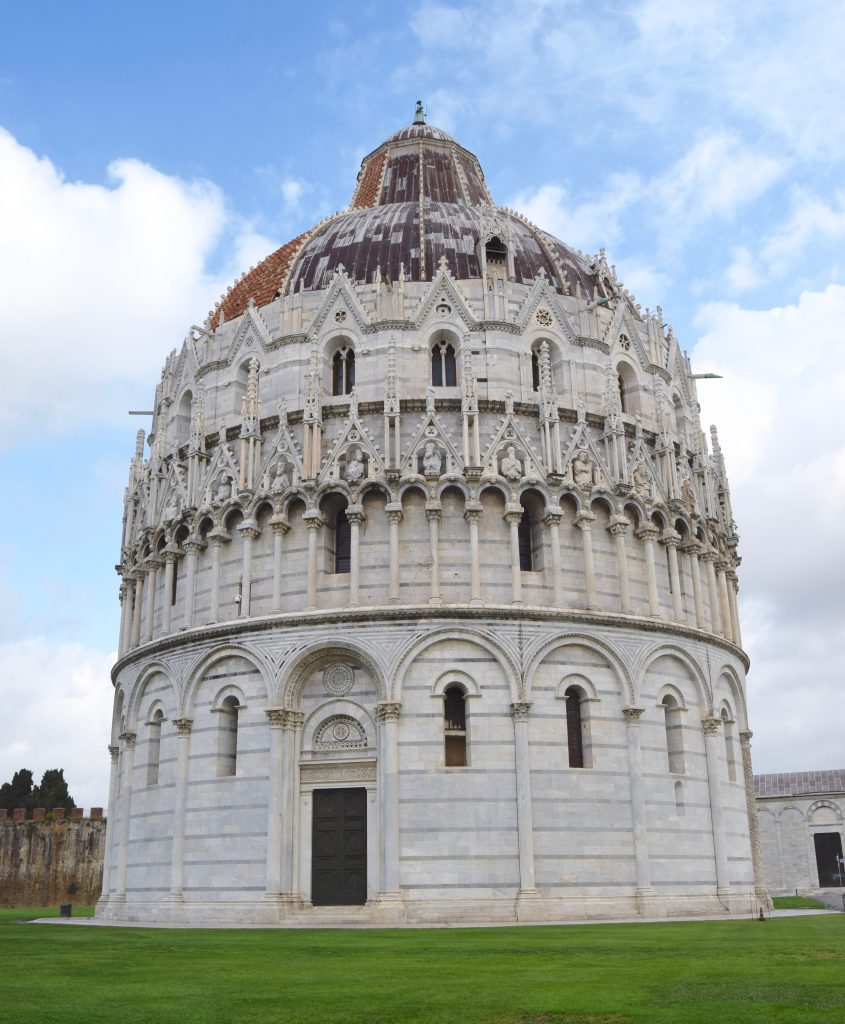 4. století
Katechumenát
Křestní exorcismy
Sponzores
Baptisteria
Křest dětí
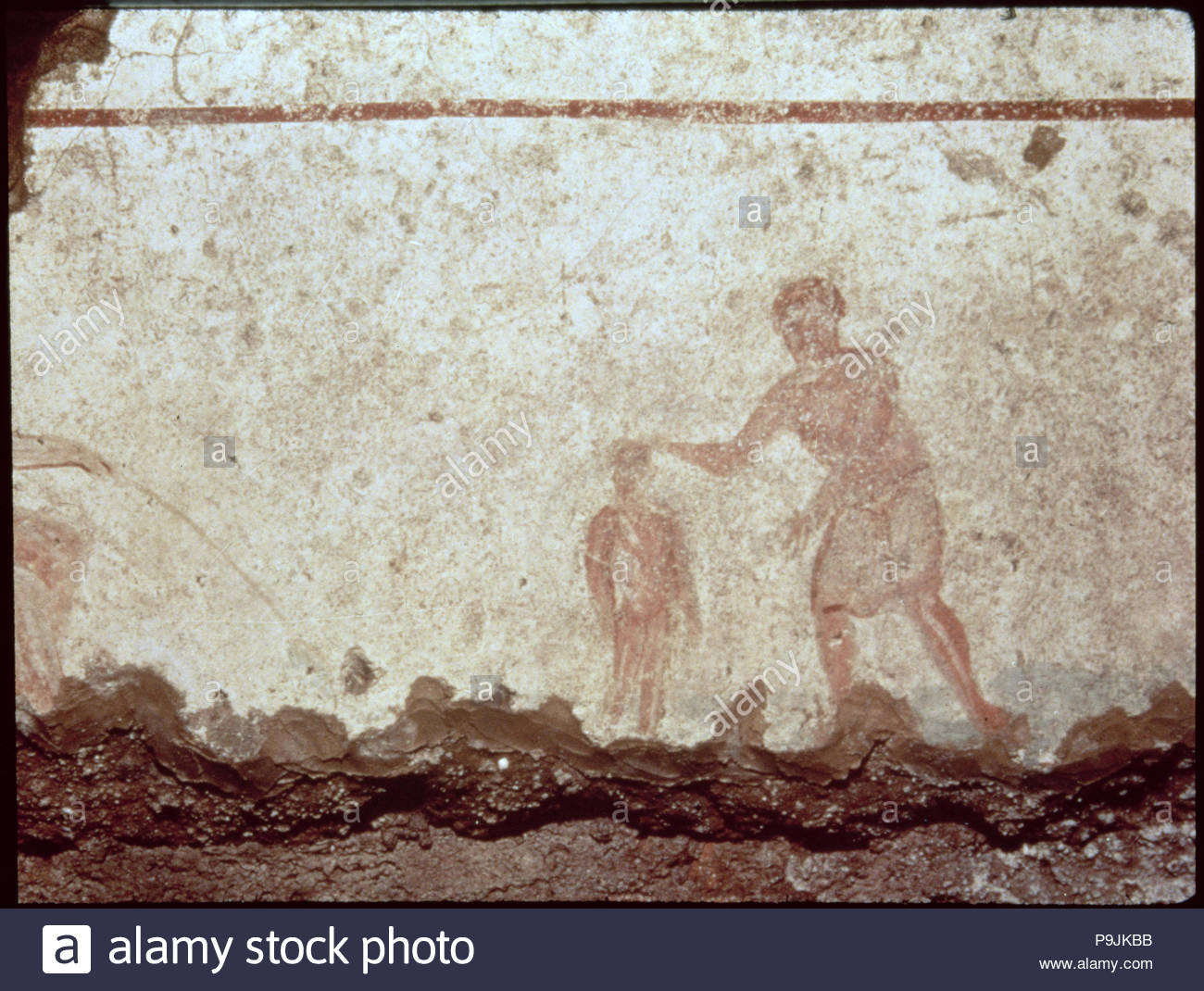 Rané doklady
(Mt. 3:1–17; Mk 1:2–11; Lukáš 3:1–22) , Skutky (2:38–41 ), Jan (1:15–34) 
Pavlovy epištoly (1 Cor. 12:13 )
Tomášovo evangelium 
Didache
„Křtěte ve jménu Otce i Syna i Ducha svatého [Mt 28,19], tekoucí vodou. 2. Pokud ale nemáte tekoucí vodu, křtěte jinou vodou; a pokud nemůžete studenou, tak teplou. 3. Pokud ani to není možné, nalijte vodu na hlavu třikrát „ve jménu Otce i Syna i Ducha svatého“
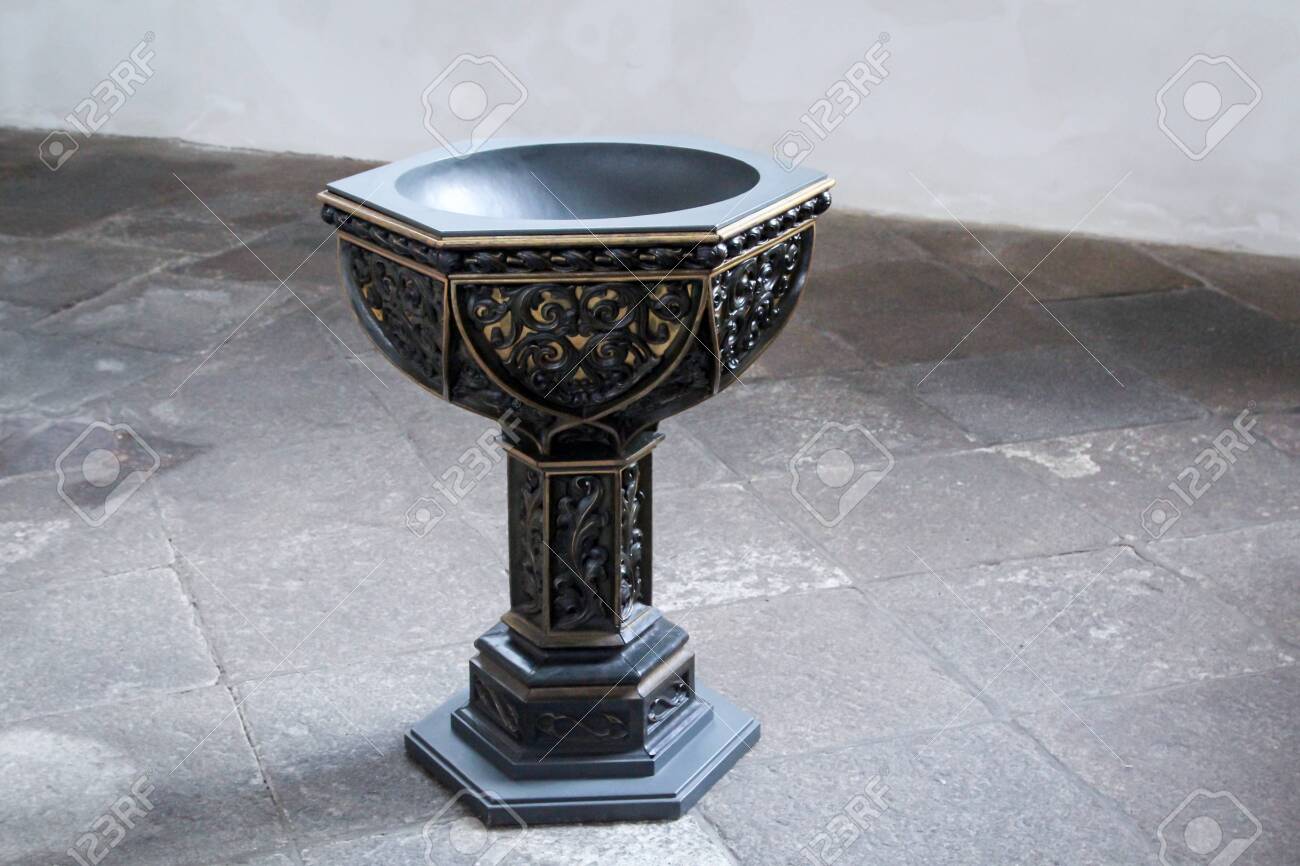 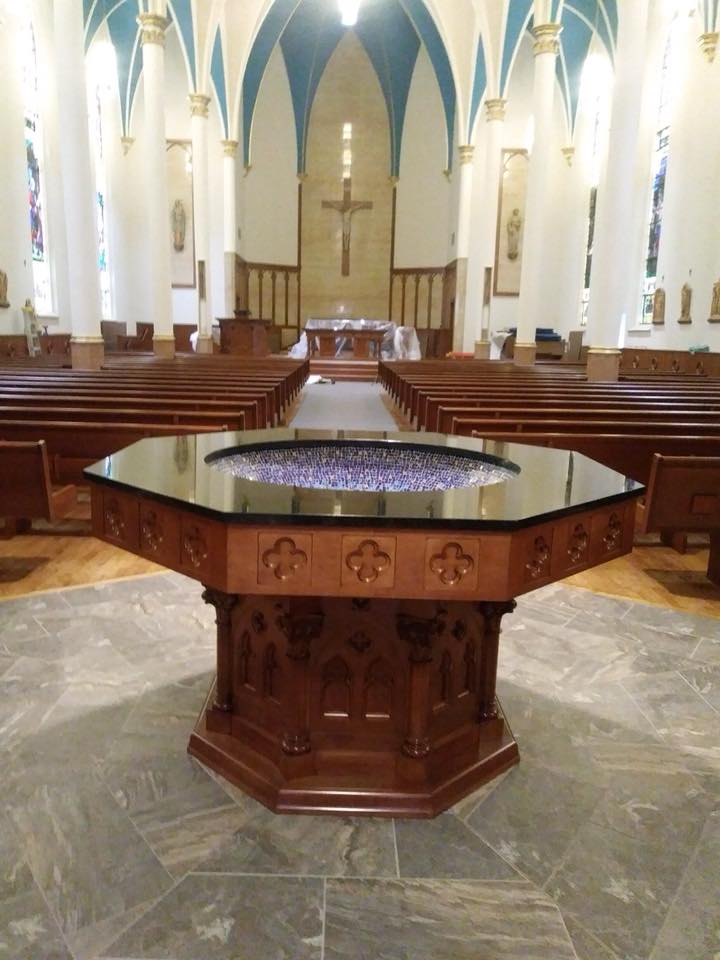 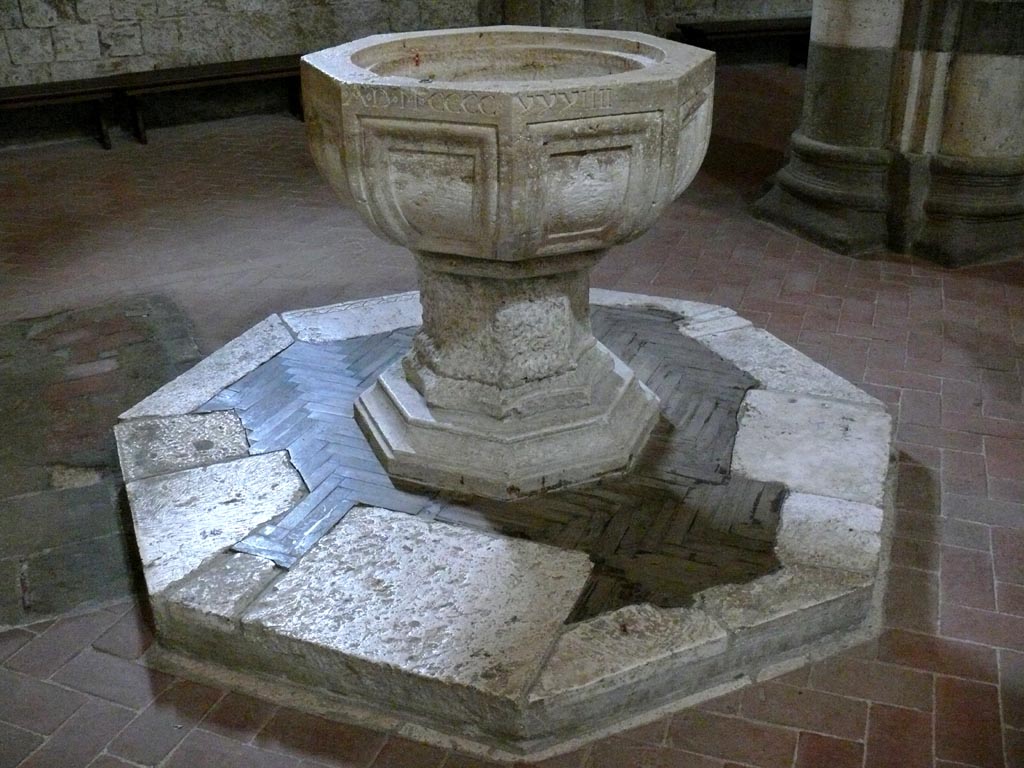 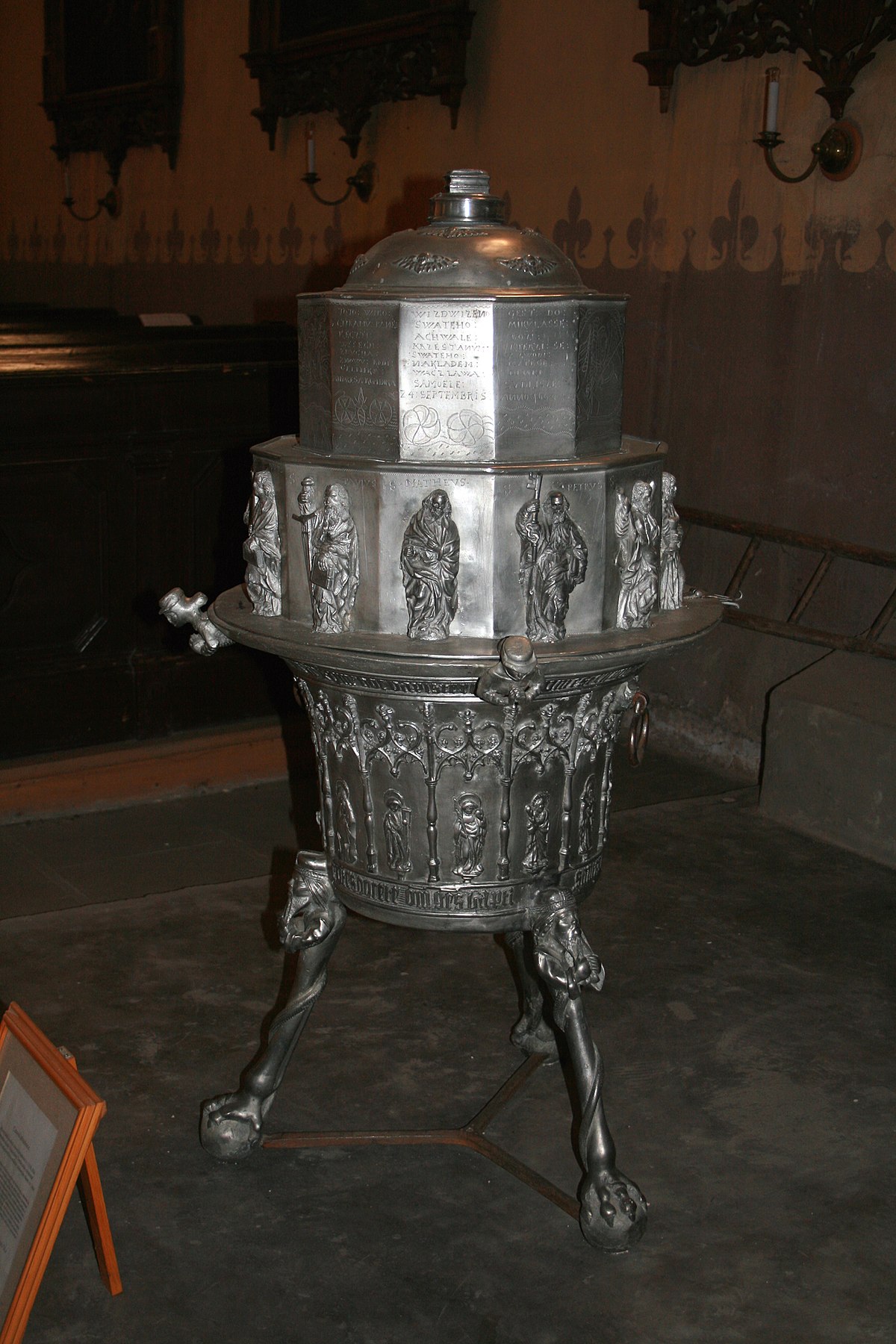 https://www.youtube.com/watch?v=Q4UJ5zBFqbI 

https://www.youtube.com/watch?v=UcPg4028cPY&t=403s 
https://www.youtube.com/watch?v=RvlhodaPZWI&t=207s

https://www.youtube.com/watch?v=e_bAWTWhEYU  


https://www.youtube.com/watch?v=dP3-WvPflRU https://www.youtube.com/watch?v=TM_TsYHg32U&t=19s